Ζωολογία ΙΙ
Ενότητα 2η. 
Εργαστηριακή Άσκηση Θηλαστικών

Παναγιώτης Παφίλης, Επικ. Καθηγητής
Σχολή Θετικών Επιστημών
Τμήμα Βιολογίας
1. Δερμόπτερα
Μεμβράνη συνδέει τα άκρα και την ουρά.

Cynocephalus volans
1
Ενότητα 2η. Εργαστηριακή Άσκηση Θηλαστικών
2
2. Αρτιοδάκτυλα (χοιρόμορφα)
Ζυγός αριθμός δακτύλων. 
Υπάρχουν κυνόδοντες.

Hippopotamus amphibius
2
3
Ενότητα 2η. Εργαστηριακή Άσκηση Θηλαστικών
3
3. Αρτιοδάκτυλα (Τυλόποδα)
Ένα ζεύγος κοπτήρων στην πάνω γνάθο.
Vicugna pacos
4
5
Ενότητα 2η. Εργαστηριακή Άσκηση Θηλαστικών
4
4. Διπρωτοδόντια
Λιγότερα από πέντε δάκτυλα στα άκρα.

Phascolarctos cinereus
6
Ενότητα 2η. Εργαστηριακή Άσκηση Θηλαστικών
5
5. Σειρηνοειδή
Απουσία οπισθίων άκρων, πρόσθια άκρα τροποιημένα σε πτερύγια, πεπλατυσμένη ουρά, ρουθούνια στο πάνω μέρος του ρύγχους.

Dugong dugong
7
8
Ενότητα 2η. Εργαστηριακή Άσκηση Θηλαστικών
6
6. Πρωτεύοντα (Στρεψίρινοι)
Τριχωτό ρύγχος (σχετικά μακρύ), μάτια πιο πλάγια, γυμνή περιοχή γύρω από τα μάτια.

Loris tardigradus
9
Ενότητα 2η. Εργαστηριακή Άσκηση Θηλαστικών
7
7. Πρωτεύοντα (Κατάρρινοι, Κερκοπίθηκοι)
Παράλληλα ρουθούνια, παρουσία ουράς, μεγάλοι κυνόδοντες.

Mandrillus sphinx
10
Ενότητα 2η. Εργαστηριακή Άσκηση Θηλαστικών
8
8. Πρωτεύοντα (Πλατύρρινοι)
Αποκλίνοντα ρουθούνια, μεγάλη, συλληπτήρια ουρά.
Cebus nigritus
11
12
Ενότητα 2η. Εργαστηριακή Άσκηση Θηλαστικών
9
9. Περισσοδάκτυλα
Περιττός αριθμός δακτύλων, άξονας βάρους στο τρίτο δάκτυλο.
Tapirus terrestris
13
14
Ενότητα 2η. Εργαστηριακή Άσκηση Θηλαστικών
10
10. Ξέναρθρα ή Νωδά
Δύο ή τρία δάκτυλα των πρόσθιων άκρων με μακριά νύχια.

Bradypus variegatus
15
Ενότητα 2η. Εργαστηριακή Άσκηση Θηλαστικών
11
11. Αναρριχητικά
Μακρύ ρύγχος, γαμψωνυχία σε όλα τα δάκτυλα, μάτια ελαφρά σε πρόσθια θέση.

Tupaia tana
16
Ενότητα 2η. Εργαστηριακή Άσκηση Θηλαστικών
12
12. Σαρκοφάγα
Ισχυροί κυνόδοντες, τρία ζεύγη κοπτήρων, γαμχωνυχία, πέντε δάκτυλα.
Suricata suricatta
17
18
Ενότητα 2η. Εργαστηριακή Άσκηση Θηλαστικών
13
13. Υρακοειδή
Διατηρούν πολλούς προτόγονους χαρακτήρες των πρώτων θηλαστικων, οι κοπτήρες μεγαλώνουν διαρκώς αλλά χρησιμοποιούν κυρίως τους γομφίους, παρουσία κυνοδόντων.

Heterohyrax brucei
19
20
Ενότητα 2η. Εργαστηριακή Άσκηση Θηλαστικών
14
14. Σωληνόδοντα
Αφρικανικός μυρμηγκοφάγος.

Orycteropus afer
21
Ενότητα 2η. Εργαστηριακή Άσκηση Θηλαστικών
15
15. Πρωτεύοντα (Κατάρρινοι, Ανθρωπίδες)
23
22
Ενότητα 2η. Εργαστηριακή Άσκηση Θηλαστικών
16
Τέλος Παρουσίασης
Ενότητα 2η. Εργαστηριακή Άσκηση Θηλαστικών
17
Χρηματοδότηση
Το παρόν εκπαιδευτικό υλικό έχει αναπτυχθεί στo πλαίσιo του εκπαιδευτικού έργου του διδάσκοντα.
Το έργο «Ανοικτά Ακαδημαϊκά Μαθήματα στο Πανεπιστήμιο Αθηνών» έχει χρηματοδοτήσει μόνο την αναδιαμόρφωση του εκπαιδευτικού υλικού. 
Το έργο υλοποιείται στο πλαίσιο του Επιχειρησιακού Προγράμματος «Εκπαίδευση και Δια Βίου Μάθηση» και συγχρηματοδοτείται από την Ευρωπαϊκή Ένωση (Ευρωπαϊκό Κοινωνικό Ταμείο) και από εθνικούς πόρους.
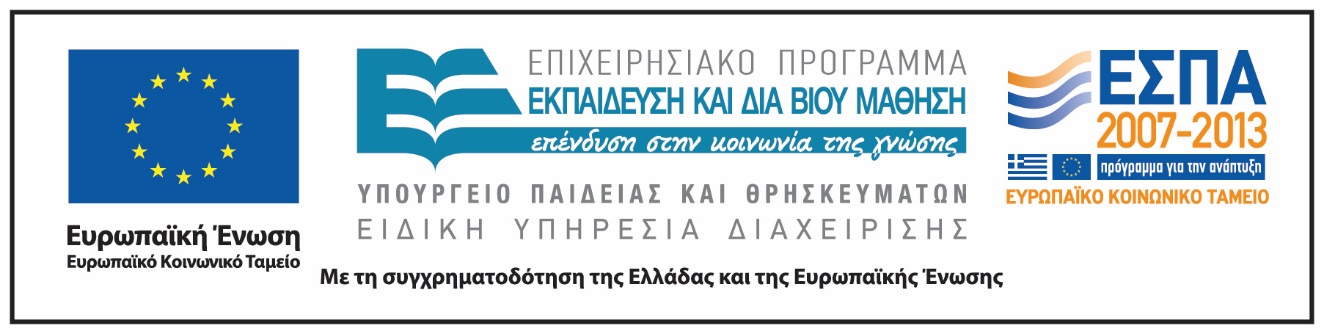 Ενότητα 2η. Εργαστηριακή Άσκηση Θηλαστικών
18
Σημειώματα
Ενότητα 2η. Εργαστηριακή Άσκηση Θηλαστικών
19
Σημείωμα Ιστορικού Εκδόσεων Έργου
Το παρόν έργο αποτελεί την έκδοση 1.0.
Ενότητα 2η. Εργαστηριακή Άσκηση Θηλαστικών
20
Σημείωμα Αναφοράς
Copyright Εθνικόν και Καποδιστριακόν Πανεπιστήμιον Αθηνών, Παναγιώτης Παφίλης, Επίκουρος Καθηγητής. «Ζωολογία II. Ενότητα 2. Eργαστηριακή άσκηση Θηλαστικών». Έκδοση: 1.0. Αθήνα 2015. Διαθέσιμο από τη δικτυακή διεύθυνση: http://opencourses.uoa.gr/courses/BIOL1/.
Ενότητα 2η. Εργαστηριακή Άσκηση Θηλαστικών
21
Σημείωμα Αδειοδότησης
Το παρόν υλικό διατίθεται με τους όρους της άδειας χρήσης Creative Commons Αναφορά, Μη Εμπορική Χρήση Παρόμοια Διανομή 4.0 [1] ή μεταγενέστερη, Διεθνής Έκδοση.   Εξαιρούνται τα αυτοτελή έργα τρίτων π.χ. φωτογραφίες, διαγράμματα κ.λ.π.,  τα οποία εμπεριέχονται σε αυτό και τα οποία αναφέρονται μαζί με τους όρους χρήσης τους στο «Σημείωμα Χρήσης Έργων Τρίτων».
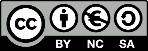 [1] http://creativecommons.org/licenses/by-nc-sa/4.0/ 

Ως Μη Εμπορική ορίζεται η χρήση:
που δεν περιλαμβάνει άμεσο ή έμμεσο οικονομικό όφελος από την χρήση του έργου, για το διανομέα του έργου και αδειοδόχο
που δεν περιλαμβάνει οικονομική συναλλαγή ως προϋπόθεση για τη χρήση ή πρόσβαση στο έργο
που δεν προσπορίζει στο διανομέα του έργου και αδειοδόχο έμμεσο οικονομικό όφελος (π.χ. διαφημίσεις) από την προβολή του έργου σε διαδικτυακό τόπο

Ο δικαιούχος μπορεί να παρέχει στον αδειοδόχο ξεχωριστή άδεια να χρησιμοποιεί το έργο για εμπορική χρήση, εφόσον αυτό του ζητηθεί.
Ενότητα 2η. Εργαστηριακή Άσκηση Θηλαστικών
22
Διατήρηση Σημειωμάτων
Οποιαδήποτε αναπαραγωγή ή διασκευή του υλικού θα πρέπει να συμπεριλαμβάνει:
το Σημείωμα Αναφοράς
το Σημείωμα Αδειοδότησης
τη δήλωση Διατήρησης Σημειωμάτων
το Σημείωμα Χρήσης Έργων Τρίτων (εφόσον υπάρχει)
μαζί με τους συνοδευόμενους υπερσυνδέσμους.
Ενότητα 2η. Εργαστηριακή Άσκηση Θηλαστικών
23
Σημείωμα Χρήσης Έργων Τρίτων (1/4)
Το Έργο αυτό κάνει χρήση των ακόλουθων έργων:
Εικόνες
Εικόνα 1. The most accomplished mammalian glider. Photo: Norman Lim. Σύνδεσμος: Read more: http://www.zmescience.com/science/biology/colugo-flying-lemur-0423423/#ixzz3hJPvhiHk. Πηγή:http://www.zmescience.com .
Εικόνα 2. A hippopotamus showing its teeth  Hippopotamus amphibius. © 1997 Greg and Marybeth Dimijian. Σύνδεσμος: http://tolweb.org/treehouses/?treehouse_id=3617. Πηγή: http://tolweb.org/tree/.
Εικόνα 3. Σύνδεσμος: https://www.pinterest.com/audreyrcarlson/hippos/. Πηγή: africaguide.com.
Εικόνα 4. Copyright © All rights reserved.  Σύνδεσμος: https://www.flickr.com/photos/seweccentric/4528645083/in/photostream/. Πηγή: https://www.flickr.com.
Εικόνα 5. Alpaca's Teeth Taken By kbreit on flickr.com. © 2015 Photobucket. http://media.photobucket.com/user/ivegotabikeucanride/media/Awww/llama_alpaca.jpg.html?filters[term]=why%20alpaca%20teeth%20need%20trimming&filters[primary]=images&filters[secondary]=videos&sort=1&o=0. Πηγή: http://media.photobucket.com/.
Ενότητα 2η. Εργαστηριακή Άσκηση Θηλαστικών
24
Σημείωμα Χρήσης Έργων Τρίτων (2/4)
Εικόνα 6. Friendly Male Koala.JPG. Σύνδεσμος: https://commons.wikimedia.org/wiki/File:Friendly_Male_Koala.JPG. Πηγή: https://commons.wikimedia.org.
Εικόνα 7. Snub-Nosed Monkey. Σύνδεσμος: http://fun.adano.ir/p176234_%D8%B9%DA%A9%D8%B3+%D9%87%D8%A7%DB%8C+%D8%AC%D8%A7%D9%84%D8%A8+%D8%A7%D8%B2+%D8%AD%DB%8C%D9%88%D8%A7%D9%86%D8%A7%D8%AA+%D8%B9%D8%AC%DB%8C%D8%A8+%D8%A7%D9%84%D8%AE%D9%84%D9%82%D9%87. Πηγή: http://fun.adano.ir/.
Εικόνα 8. Copyright oceanwideimages.com. Σύνδεσμος: http://www.oceanwideimages.com/categories.asp?cID=131. Πηγή: http://www.oceanwideimages.com.
Εικόνα 9. CopyLeft © 2010 . Σύνδεσμος: http://www.factzoo.com/mammals/loris.html. Πηγή: http://www.factzoo.com/.
Εικόνα 10. Mandrill Baboon Face. Σύνδεσμος: http://gallery4share.com/m/mandrill-baboon-face.html. Πηγή: http://gallery4share.com/.
Εικόνα 11. Copyright Kevin Schafer/ www.photoshot.com. Σύνδεσμος: http://www.arkive.org/black-horned-capuchin/cebus-nigritus/. Πηγή: http://www.arkive.org.
Ενότητα 2η. Εργαστηριακή Άσκηση Θηλαστικών
25
Σημείωμα Χρήσης Έργων Τρίτων (3/4)
Εικόνα 12. Σύνδεμος: http://www.razasdeanimales.com/informacion-de-Monos-de-la-raza-Cebus-nigritus-1493.html. Πηγή: http://www.razasdeanimales.com/.
Εικόνα 13. © 2015 . Σύνδεσμος: http://latimesblogs.latimes.com/unleashed/2009/04/malayan-tapir-singapore-zoo.html. Πηγή: http://latimesblogs.latimes.com/unleashed/.
Εικόνα 14. Photo © 2000 Heidi Frohring. Σύνδεσμος: http://www.tapirback.com/tapirgal/mixed/pix-nat/mxn0001.htm. Πηγή: http://www.tapirback.com.
Εικόνα 15. © 2006-2015 Fanpop, Inc., All Rights Reserved. Σύνδεσμος: http://www.fanpop.com/clubs/sloths/images/36191156/title/sloth-tree-photo. Πηγή: http://www.fanpop.com.
Εικόνα 16. Ryan Photographic, 2802 E.ast 132nd Circle, Thornton, CO  80241  USA. Σύνδεσμος: http://www.ryanphotographic.com/scandentia.htm. Πηγή: http://www.ryanphotographic.com/.
Εικόνα 17. Τhis image is subject to copyright. Getty Images reserves the right to pursue unauthorized users of this image or clip, and to seek damages for copyright violations. To learn more about copyright and Getty Images’ enforcement program, click here. Availability for this image cannot be guaranteed until time of purchase. Σύνδεσμος: http://www.gettyimages.ca/detail/photo/an-angry-meerkat-with-its-teeth-bared-high-res-stock-photography/ngs17_0480. Πηγή: http://www.gettyimages.ca/.
Ενότητα 2η. Εργαστηριακή Άσκηση Θηλαστικών
26
Σημείωμα Χρήσης Έργων Τρίτων (4/4)
Εικόνα 18. Contributions to http://linktolearning.wikispaces.com/ are licensed under a Creative Commons Attribution Share-Alike 3.0 License. Σύνδεσμος: http://linktolearning.wikispaces.com/Grassland+Animals. Πηγή: http://linktolearning.wikispaces.com. 
Εικόνα 19. © 2015 imageKB. About - Privacy policy - DMCA . Σύνδεσμος: http://www.imagekb.com/rock-hyrax. Πηγή: http://www.imagekb.com/.
Εικόνα 20. Σύνδεσμος: http://www.movementarian.org/rand/hy. rax/. Πηγή: http://www.movementarian.org.
Εικόνα 21. Σύνδεσμος: https://www.pinterest.com/pin/469359592387306311/. Πηγή: oddee.com.
Εικόνα 22. Σύνδεσμος: https://www.pinterest.com/pin/469359592387306311/. Πηγή: https://www.pinterest.com.
Εικόνα 23. © 2015 Columbia University. Σύνδεσμος: http://www.columbia.edu/itc/anthropology/v1007/2002projects/web/australopithecus/austro.html. Πηγή: http://www.columbia.edu/.
Ενότητα 2η. Εργαστηριακή Άσκηση Θηλαστικών
27